AEC Collections Webinar:Collection Window 2 Overview
2/2/2025
Accountability Analytics Unit
1
Agenda
Collection Window 2 Overview
Collections & Timeline
Update on Accountability Pause
About the Collections
Collections Checklist
Pipeline Basics
Actual Measures & Data for 2025 AEC SPF Collection
Collection Basics
Resources
Submitting Your Data
Error Logic
Status Dashboards
Collection Opt Out
Sign Off Sheets
Planned Measures For 2025 AEC SPF Collection
Collection Basics
Comparison to Actual Measures
Reasons to Participate
Submitting New Measures
Resources, Trainings & Contacts
2
Collection Window 2 Overview
Collections & Timeline
Update on Accountability Pause
Collection Checklist
Pipeline Basics
3
Collections and Timeline
Timeline:

January:
Notify B Sanders/April Thompson of new schools seeking AEC designation by 1/31/2024

March:
Renewal/Application collection opens 3/19/2025
Planned measures for 2025 SPF collection opens 3/19/2025
Office Hours Available

April
Renewal/Application collection closes 4/25/2025

May
Actual measures for 2025 AEC SPF collection opens 5/14/2025
Office hours for Selection of Measures

June
Planned measures for 2025 AEC SPF collection closes 6/27/2025
Actual measures for 2024 AEC SPF collection closes 6/27/2025
Office hours for Selection of Measures
4
Overview of the Collections
Actual Measures and Data
Voluntary 
2025 AEC SPF
Submitting measures and data
Cannot propose new measures through this collection window
Requires a sign off form
Planned Measures – 2025
Voluntary 
2025 AEC SPF
Submitting measures only (no data)
Use this collection to propose a new measure to CDE and begin measure negotiations
Does not require a sign off form
5
Collections Checklist
Collections Checklist
Review the file layout and definitions document and other resource documents
Decide how you will submit your data OR decide if you will opt out of data collection
Download your submission sign off form
Complete your data submission OR opt out of data collection
Gather necessary signatures
If data is submitted check submission for errors
Finalize data submission using the Status Dashboard in Pipeline
Email completed sign off form(s) to B Sanders
6
Data Pipeline Basics
Accessing Data Pipeline
If you are managing the AEC Collections for your district/BOCES – in part or in whole – then you will need to work with your local area manager (LAM) to receive data pipeline permissions
Role for collections: AEC~LEAAPPROVER
Grants ability to sign into Alternative Education tab in Data Pipeline and the ability to submit data to CDE for these collections
Ability to download/upload extracts to AEC collections
Ability to add and edit records for 2024 Actual Measures Collection
Ability to add and edit records for Planned Measures for 2025 AEC SPF Collection
Ability to opt out of AEC collections
You cannot participate in the AEC Collections unless your LAM has assigned you to the AEC~LEAAPPROVER role!
7
Data Pipeline- Alternative Education Tab
This is where you will start for all AEC Collections.
Use this to formally submit your completed data submission to CDE. You can also use this to check errors in your data submission before finalizing it.
Add records for the both collections in this window.
Edit records for both collections in this window.
Opt a school, or schools, out of either collection.
Download file extracts for each collection.
8
Actual Measures and Data for 2024 AEC SPF Collection
9
Actual Measures Collection Basics
Actual Measures: Measures submitted with the intent of inclusion in the next AEC SPF cycle (2025 AEC SPF)
VOLUNTARY for any school that has received or is planning to receive AEC designation
Collection data is aggregated; not student level
Data is included here, otherwise the measures are unable to be incorporated into the AEC SPF
Can only choose from previously approved measures, or new measures which were negotiated during the Planned Measures – 2025 collection (ends April 25th)
May opt out of collection, but must do so formally using the opt out feature
10
Actual Measures Resources
11
Actual Measures Submitting Your Data – Add/Edit Records
Use Add/Edit Records to complete if:
You do not want to map numeric codes to indicator, subindicator, category, and metric names
You do not want to reference a separate document to track which subindicators match which categories and which subindicators match which indicators
One person will be doing the majority of the data entry and submission for all of the measure records
You will be entering data measure by measure
12
Actual Measures Submitting Your Data – Adding Records
2023-24
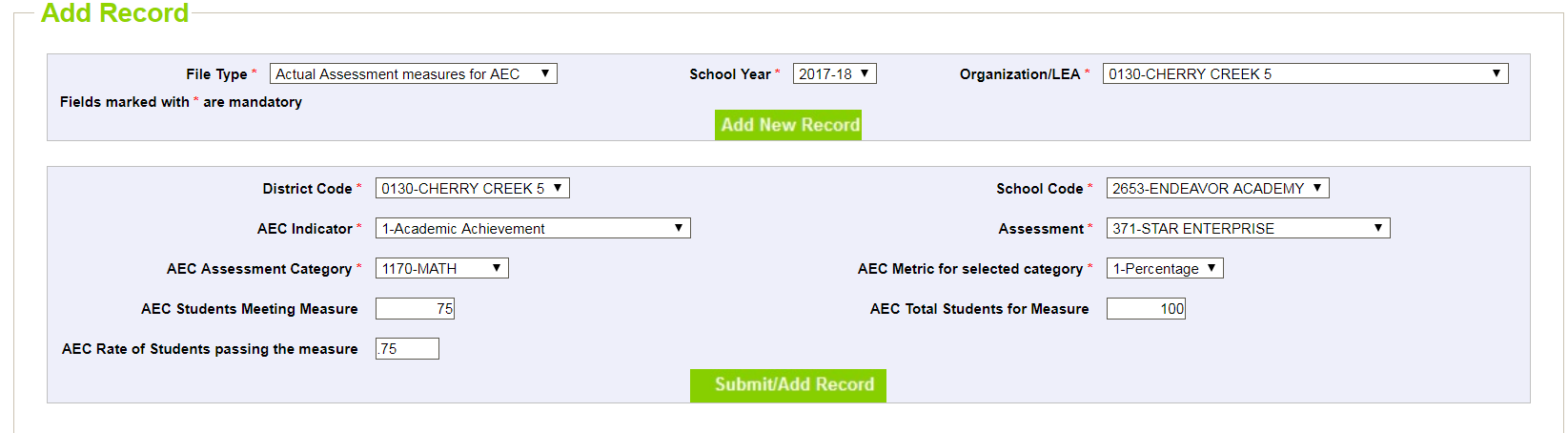 Select 
File Type: Actual Assessment Measure for AEC
School Year: 2023-24
Organization/LEA: Your District/BOCES
Hit Add New Record
Select 
School Code
Choose Measure Details from dropdowns
AEC Indicator
Assessment
Category
Metric
Enter data
Students meeting measure (numerator)
Total students (denominator)
Rate (final value)
Hit Submit/Add Record
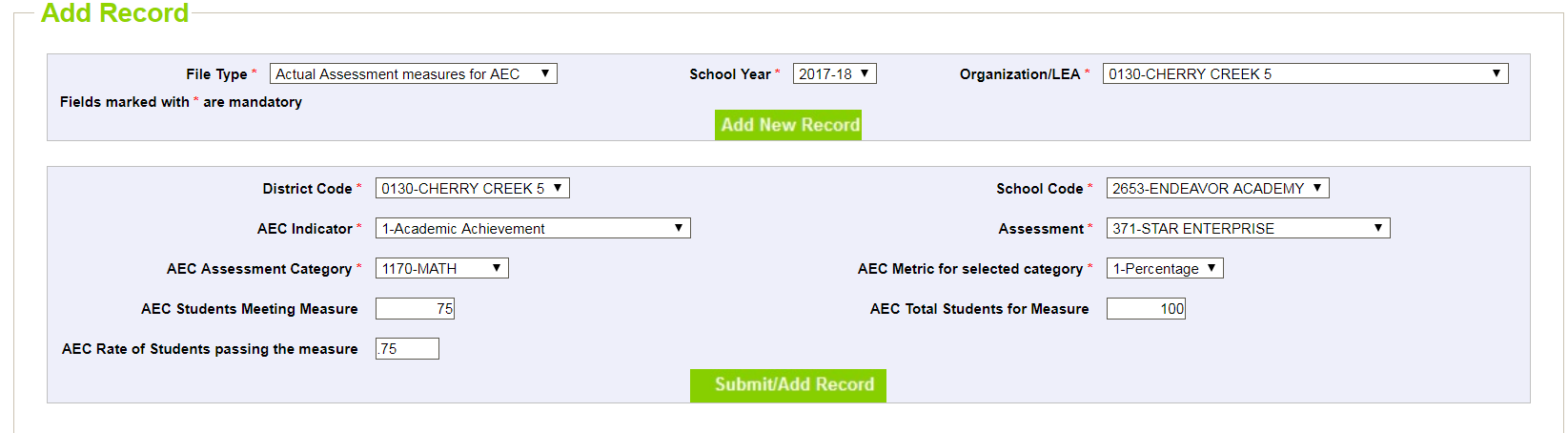 13
Actual Measures and Data for 2024 CollectionSubmitting Your Data –Editing Records
2023-24
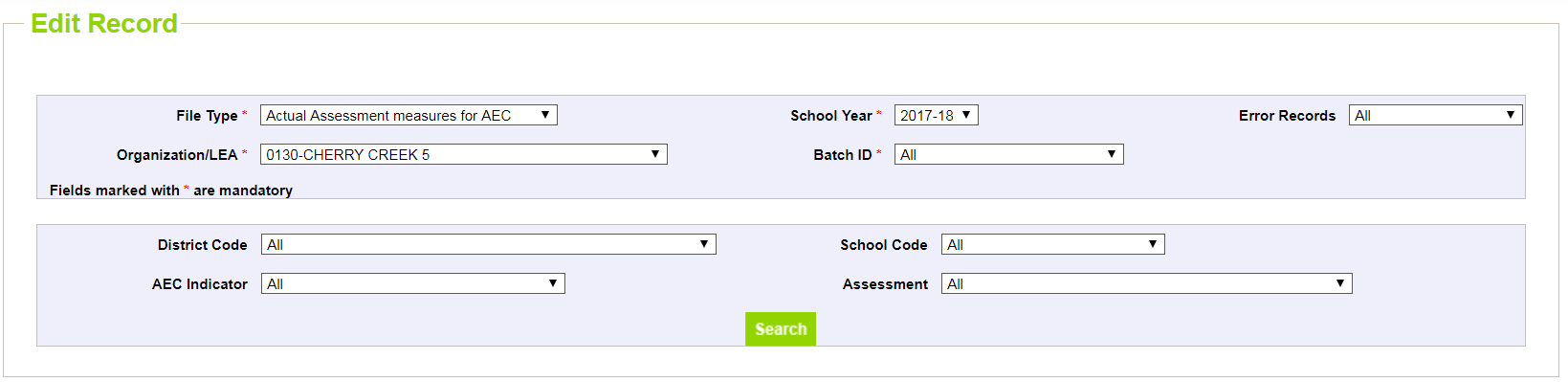 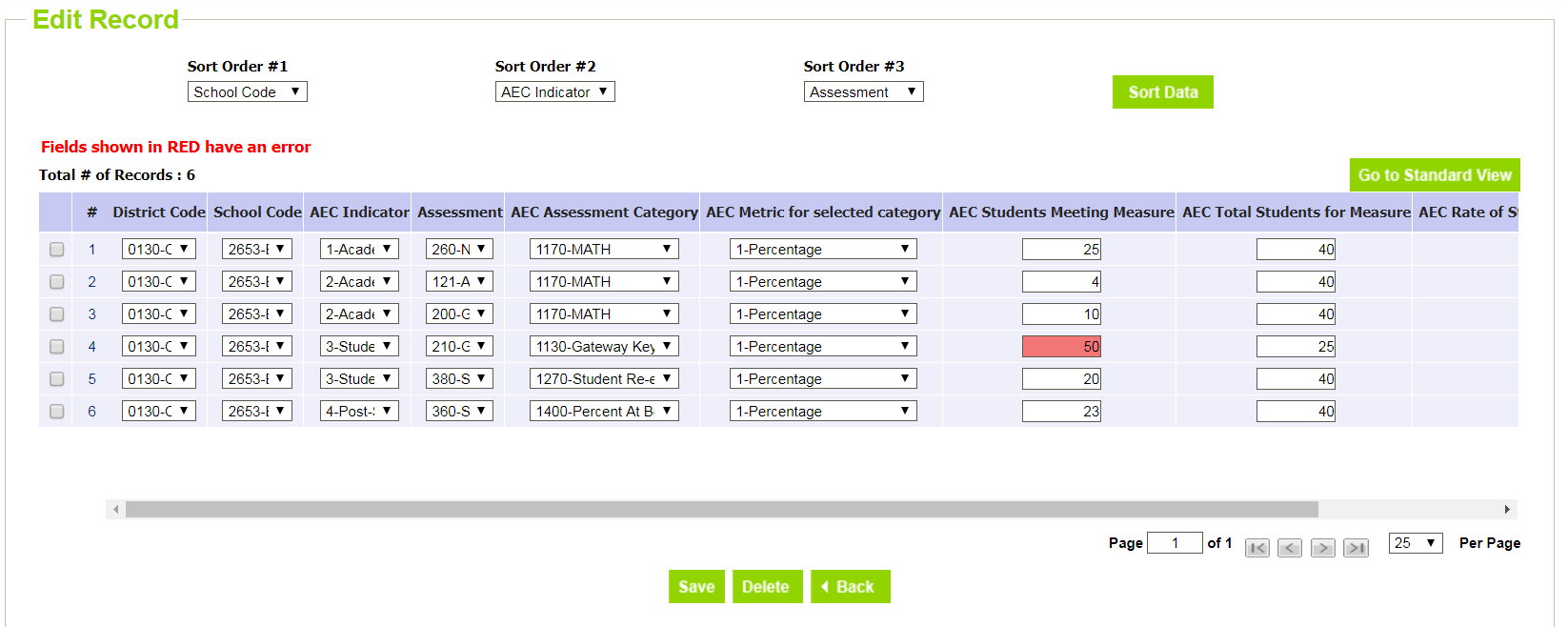 Select 
Actual Assessment Measures for AEC
2023-24
Your LEA
Hit Search
You can delete or modify any of these records in this screen. You can edit multiple records at once, then SAVE.
14
Actual Measures Submitting Your Data – File Upload
Use File Download/Upload to complete if:
You have several AECs in your district/BOCES, and you are planning to submit several optional measures for each
The staff completing the Actual Measures Collection are comfortable using and working with excel spreadsheets
You have reviewed and have on hand all the additional resources you need for working with the file extracts
http://www.cde.state.co.us/datapipeline/per-aec
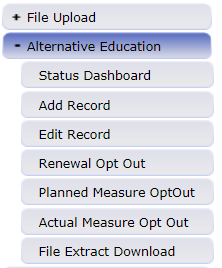 Upload completed files to Data Pipeline for CDE review
Download blank files from Data Pipeline to submit
15
Actual Measures Submitting Your Data – File Extract
2023-24
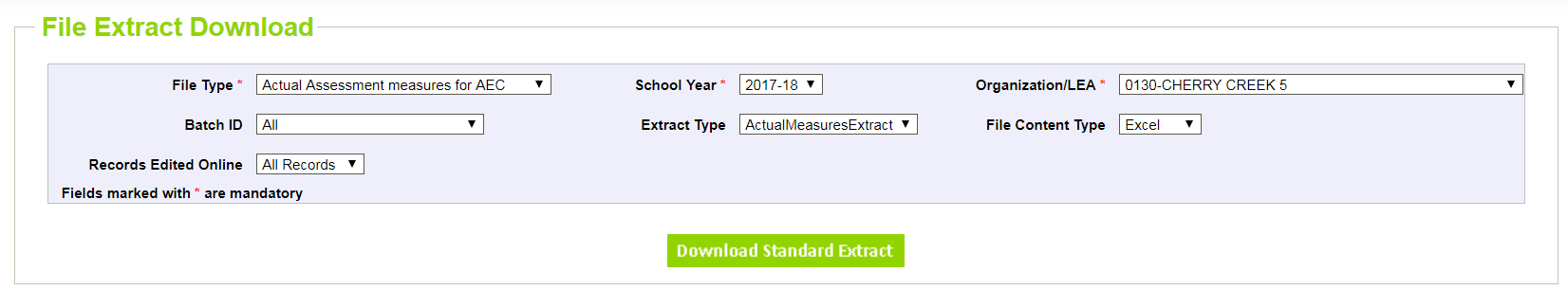 Select 
Actual Assessment Measures for AEC
2023-24
Preferred File Content Type (rec: Excel)
Hit Download Standard Extract
Add in the codes for:
AEC Indicator
AEC Subindicator
AEC Subindicator Category
AEC Subindicator Category Metric

Add in the data for:
Students meeting measure (numerator)
Total students for measure (denominator)
Rate/final value
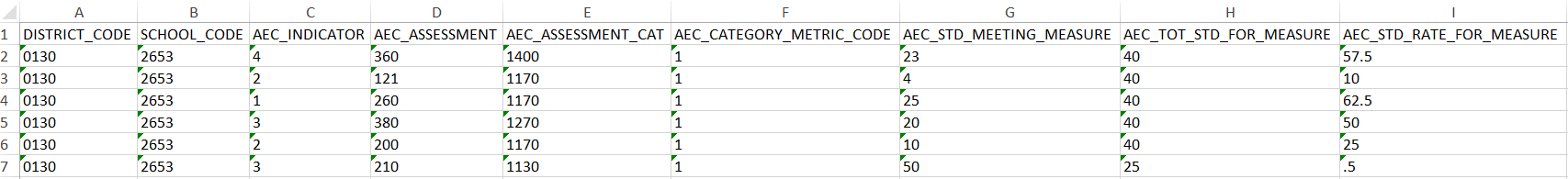 16
Actual Measures Finalizing Your Data
2023-24
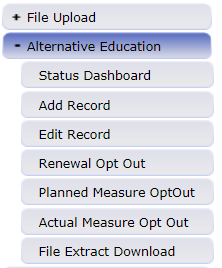 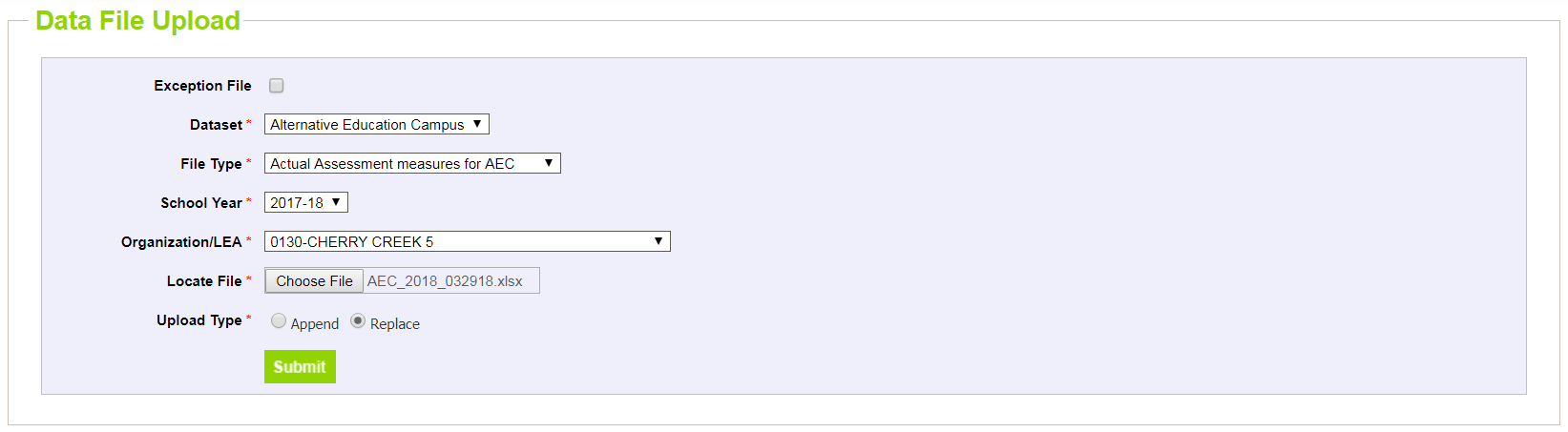 Select
Alternative Education Campus in Dataset
Actual Assessment Measures for AEC in File Type
2023-24 in School Year
Your LEA
Choose your file
Replace/Append in Upload Type depends on data you’re submitting
17
Actual Measures Error Logic – Fields to Complete
18
Actual Measures Error Logic – Embedded Field Logic
19
Actual Measures Status Dashboard
2023-24
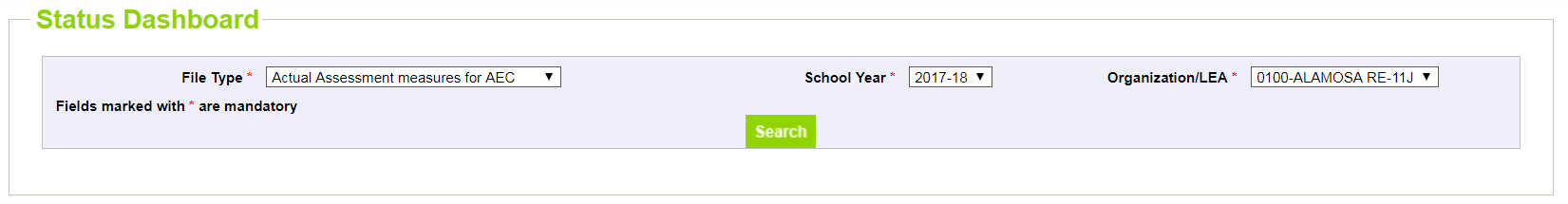 Check your Validation Errors. When Validation Errors are 0, and you have no changes left to make on your data, hit Submit to CDE.

When you hit Submit to CDE, you have submitted your collection data!
Select 
Actual Assessment Measures for AEC
2024-25
Your Organization/LEA
Hit Search
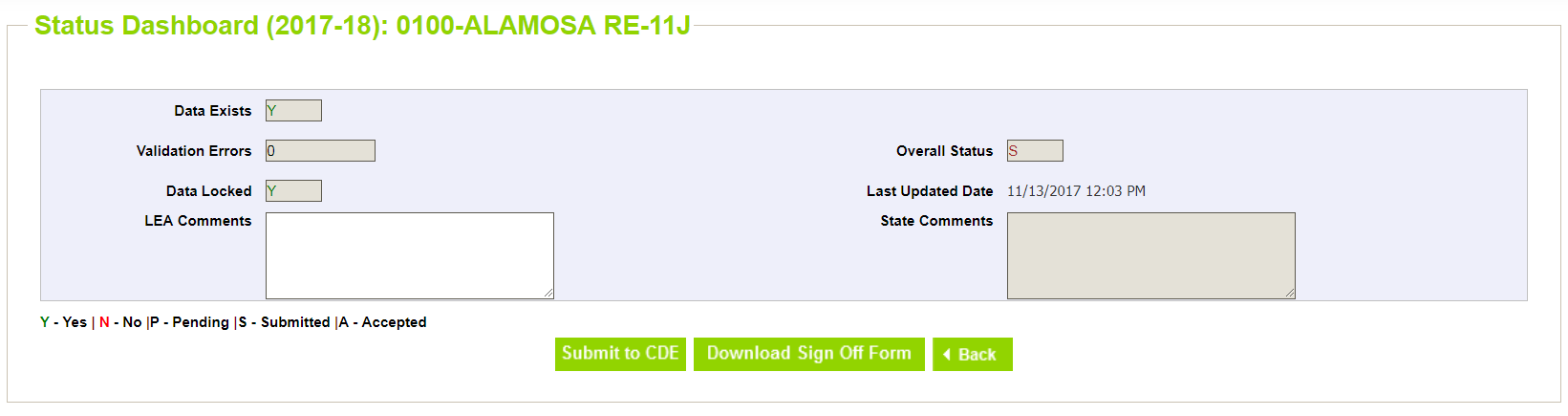 20
Actual Measures Collection Opt Out
2023-24
2023-24
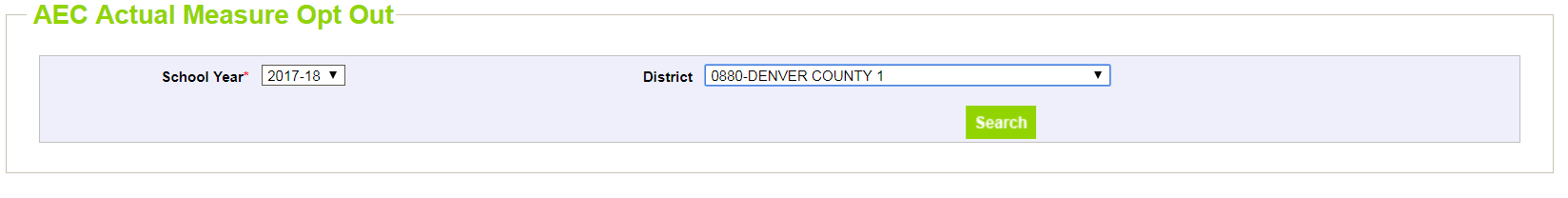 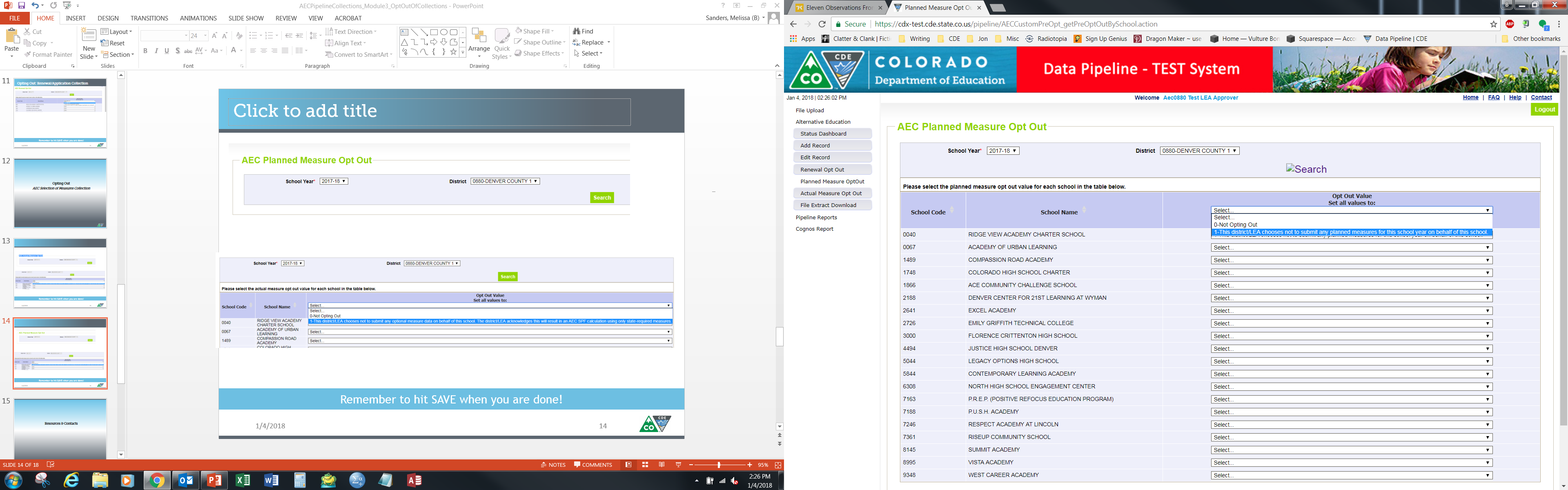 Mark option 1 for any school not submitting actual measures and data.
Remember to hit SAVE when you are done!
21
Actual Measures Sign Off Sheet – Send to CDE
One form is required for each AEC
Gather needed signatures
Scan completed form(s)
Email signed form to April Thompson (Thompson_april@cde.state.co.us)
Your AEC Collection data is not considered complete and final until we receive your sign off form!
22
Planned Measures for the 2025 SPF
23
Planned Measures for the 2026 AEC SPF Collection Basics
Planned Measures: Measures that you are expecting to use for an upcoming AEC SPF cycle (2026 AEC SPF)
VOLUNTARY for any school that has received or is planning to receive AEC designation
No data is included, only the measure names
Information submitted in this collection is to tell CDE the measures that the school intends to include on the 2026 AEC SPF
This collection allows districts to indicate they plan on using a new-to-CDE measure
New measures submitted through this collection will only be considered for the 2026 AEC SPF not for the 2025 AEC SPF
May opt out of collection, but must do so formally using the opt out feature
Districts will not be held accountable to measures submitted through this collection
24
Planned Measures for the 2025 AEC SPF Collection Access
25
Similarities and Differences in the Actual and Planned Measures Collections
Similarities to Actual Measures
Same pre-approved measures for use
Use the same features to upload data into Pipeline (but make sure to choose the Planned Measures for AEC collection) 
Same process for opting out of this collection as for the Actual Measures collection, but use Planned Measure Opt Out button
Differences from Actual Measures
Planned Measures Collection does not require a sign off form
Planned Measures Collection only requires assessment information, not assessment data
Actual Measures collection impacts the 2025 AEC SPF; Planned Measures for 2026 AEC SPF looks forward to the AEC SPF after that (2026)
26
Reasons to Participate in the Planned Measures Collection
Participate if:
You have a new-to-CDE measure to propose
You would like to get CDE’s perspective on the measures you’re planning to use
You want a standing record of what measures have been in consideration
Opt Out if:
You are planning to use the same measures as previously submitted
None of the measures you are planning to submit are new-to-CDE
New-to-CDE measures are those which have not been previously approved. If you cannot find your measure in the drop-down menus, then it should be considered new-to-CDE.
27
Submitting New-To-CDE Measures*** No New Measure Negotiation for the 25/26 cycle
To propose a measure that has not been previously approved, choose the indicator you believe it should fall into, New Subindicator and New Category, and whichever metric seems most appropriate.
B Sanders will reach out for specifics about the Subindicator and Category once submitted; negotiations will open between the district/BOCES and CDE
28
28
Resources, Trainings, and Contact Information
29
Resources and Trainings
AEC Collections Website:
http://www.cde.state.co.us/datapipeline/per-aec 
AEC Collections materials posted on website; last year’s training materials also posted

AEC Accountability Resource Page
https://www.cde.state.co.us/Accountability/StateAccountabilityAECs 

AEC Collections Office Hours:
Weekly office hours are available. You can sign up for a half hour slot to chat with B Sanders/April Thompson about any questions you may have about the AEC collections here: https://www.signupgenius.com/go/10C084DAEAA28A4F9C61-46489917-aecoffice
30
Contacts
AEC Collection Questions
B Sanders, AEC and Accountability Principal Consultant
Sanders_b@cde.state.co.us

April Thompson, AEC Consultant &ACI Program Coordinator
Thompson_April@cde.state.co.us
303-358-7363

Identity Management Questions
Rich Morris, Systems Administrator
Morris_r@cde.state.co.us
303.866.6713
31